JLab CM Production
Bob Legg, Ed Daly
For the Jlab Team
Contents
Cryomodule Assembly at JLab
Introduction
Overview
Features of Cryomodule Assembly at JLab
Production processes
Summary
2
Introduction
Jefferson lab has a long standing core competency in cryogenics and superconducting radio frequency (SRF) systems.

A partial list of large cryomodule construction projects to date at Jefferson Lab include: 
 
Original CEBAF construction C20 CEBAF 42.25 Cryomodules 
42 Cryomodules  plus two Cryo-units, 338 Five (5) cell cavities
During peak Production 2 Cryomodules per month for 18 months
C50 refurbishment Program started in 2006 (12 Cryomodules as of 2016)
SNS Cryomodules, fabrication and test of 23 Cryomodules Built at JLAB  
11 Medium Beta , and 12 High Beta 
12 GeV , 10 Cryomodules
using a new 7 Cell Cavity design “Low Loss”, new tuner, HOM couplers and probe feed through, new RF window design 
Using new cavity processing methods 
LCLS-II  Construction of 19 Cryomodules for SLAC currently in progress
3
Overview of Cavity/Cryomodule Process at JLab
JLAB SRF Facility
Supplier 
      Partners
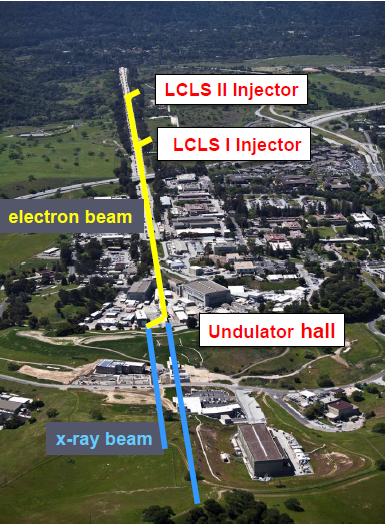 Receiving in SRF Inventory 
Mechanical Inspection CMM
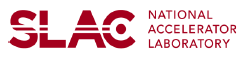 Cavity /Helium Vessel Prep. & Test
VTA RF  Test in liquid Helium @  2  K
Cavity String Assembly & Leak Test
Assemble  Cavity String  -Class 100 Clean  Room
Courtesy Chi-Chang Kao, SLAC
Cryomodule Assembly
Instrumentation  & Wiring
Tuners,  MLI– Multi Layer Insulation, 
Cryogenic Circuits , magnetic shielding, alignment
Super Insulation Cabling &  Shield   
Vacuum Vessel  & Final Alignment 
Install Cryogenic Supply Interfaces
Horizontal Test Preparation 
Pressure Test & Leak  Check (vacuum)
Commissioning at SLAC 
Install Cryomodules in Accelerator, cool to 2 K
Weld  & certify leak tight , pressure test 
check Controls,
Gradient & Dynamic Heat Load - Qo
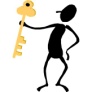 Cryomodule Test  in “Test Cave”
Cryomodule integrity @ 2  K
Tuners - Range, Hysteresis, & Resolution/ Sensitivity
Cavities for Gradient & Dynamic Heat Load Qo
LCLS-II 1.3 GHz Cryomodule
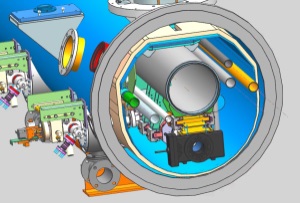 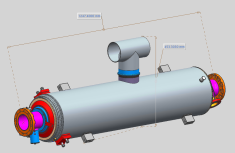 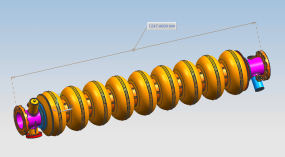 Cryomodule shipping  to SLAC 
JLAB support for installation of first 3 Cryomodule
07May2015  – McEwen
Features of the Jlab System
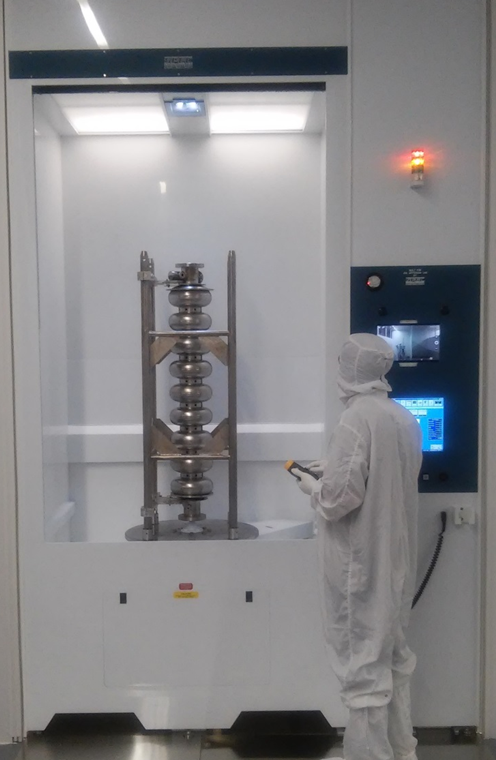 State of the art high pressure rinse (HPR) tool has been incorporated into JLab’s suite of cavity processing equipment.  The new HPR tool provides up to 10 gallons per minute of ultrapure water (UPW) at pressures up to 1500 psig.  The tool also has the capability of high pressure rinsing with ambient and 80oC UPW.
5
Features of the Jlab System
1800 sq. ft Clean room for string assembly
100% ULPA coverage
Laminar flow, 100% perforated RMF,  side wall  return
Bulk headed  HPR and other process tools
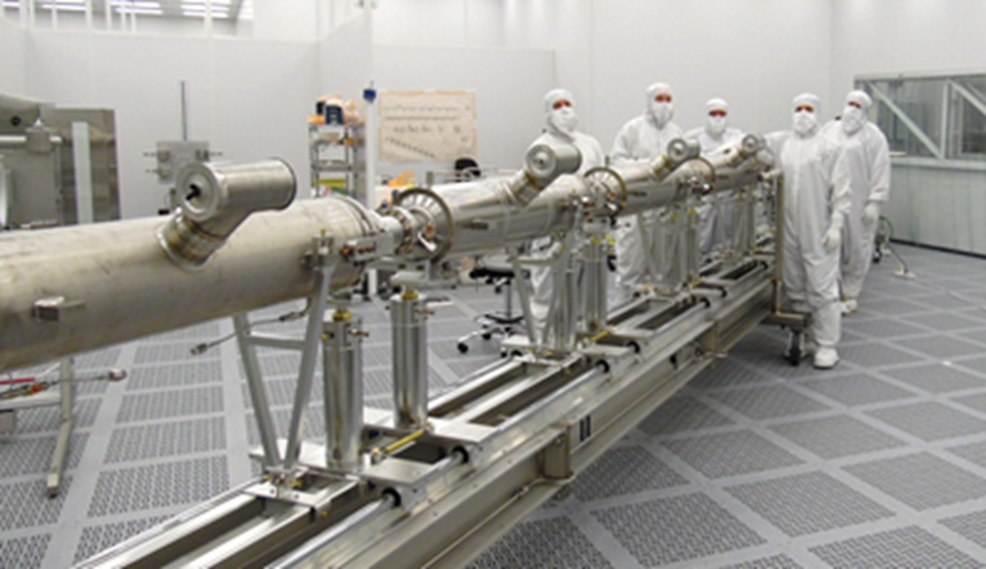 6
Cavity String Assembly in Clean Room
Component assembly tooling same  as FNAL 
“Lollipop” supports for each cavity and BPM subassembly
Lollipops mounted to mobile rail system
Use mobile rail system rather than rail-in-floor used at DESY, CEA/Saclay and FNAL
Transfer to CM assembly rails for cold mass assembly
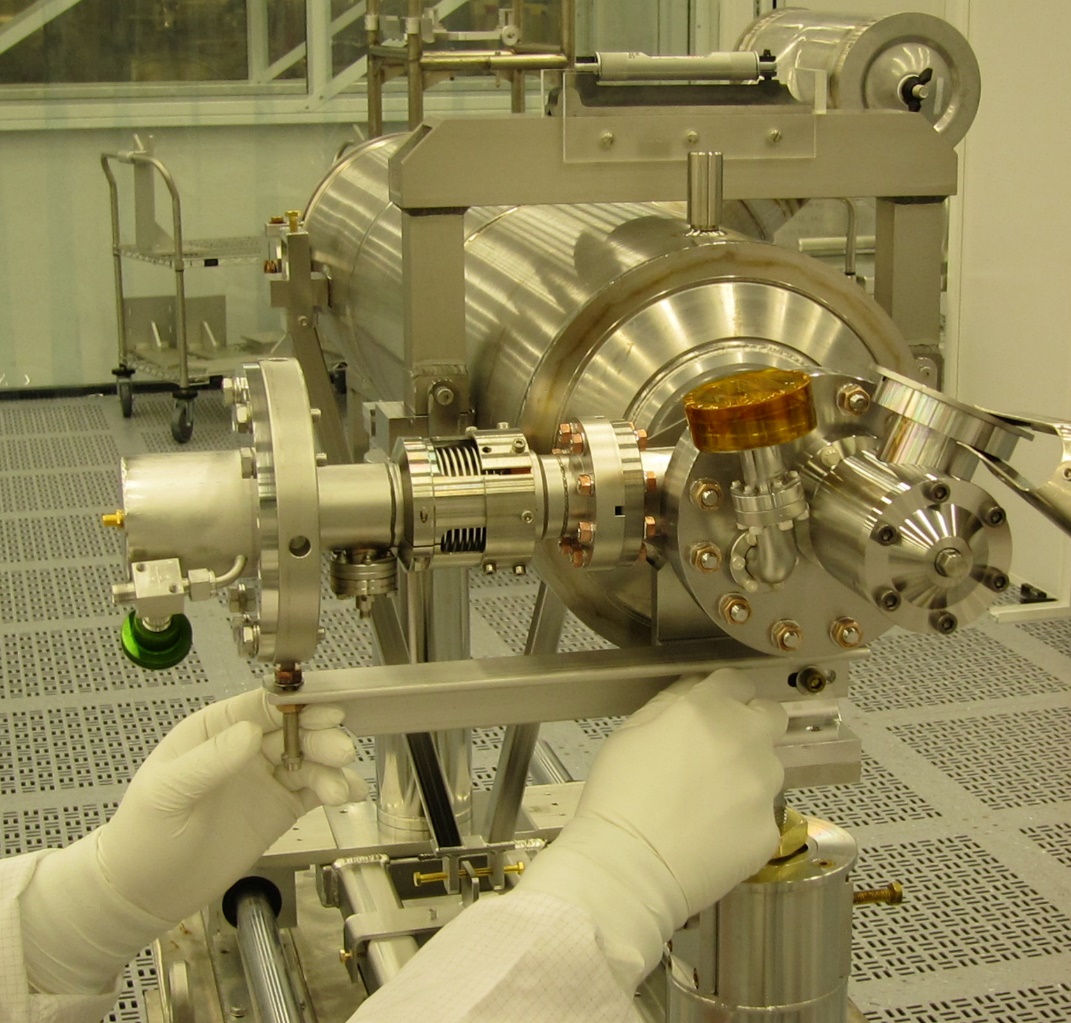 Cold Coupler Assembly on AES033
7
Features of the Jlab System
“Berry” Bolts restraints that enable the cavity to be pumped down and kept under vacuum throughout  assembly and test. 
Minimize  bleed-ups (slow bleed-up/pump down procedures developed)
No nitrogen purge during assemblies
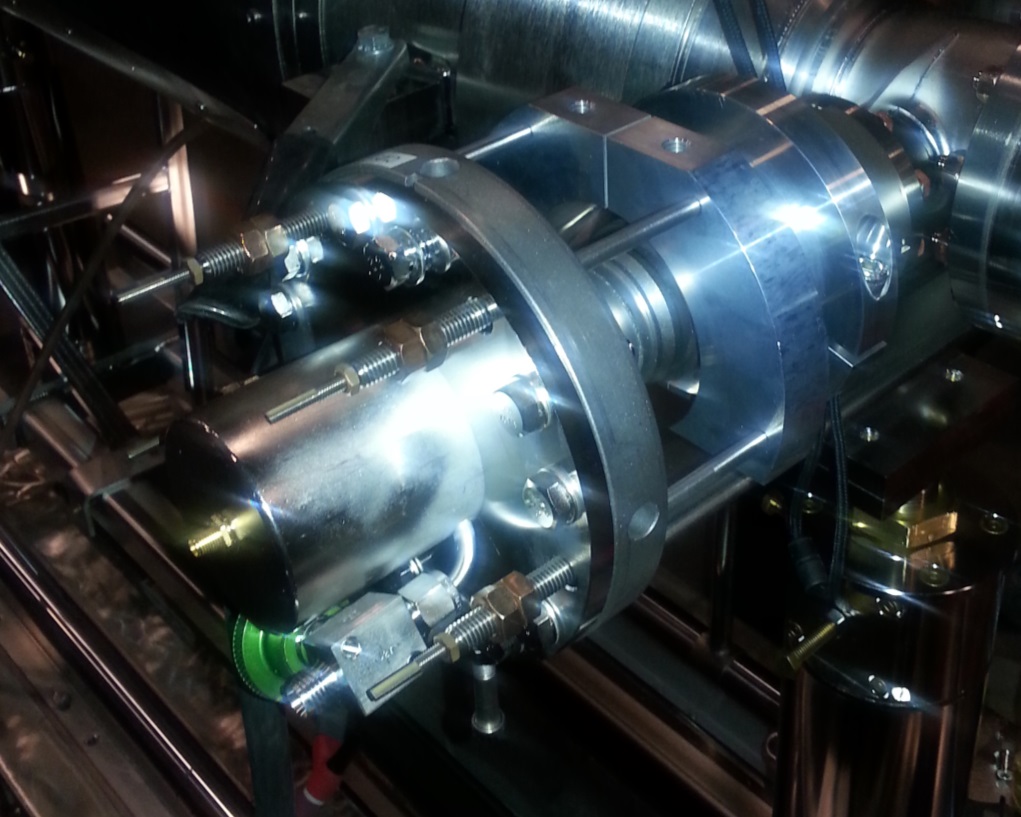 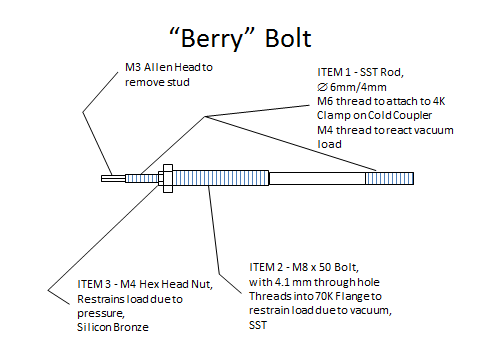 8
Features of the Jlab System
Magnetic Hygiene of Cavity String
Substitute materials with lower permeability materials, if possible
Measure magnetic fields on individual parts and demagnetize if needed
Set a maximum field spec for tooling used and follow it.
Measure tools before use and exchange or demagnetize if needed
Demagnetize finished cryomodule
Use magnetometer measurements to verify demagnetization procedure
The goal is to maximize the Q0 of each finished cavity.
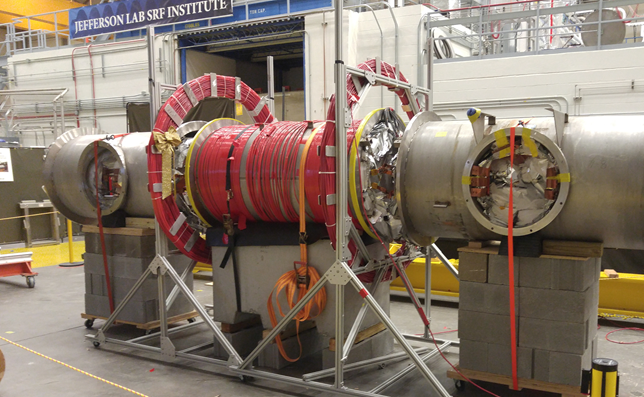 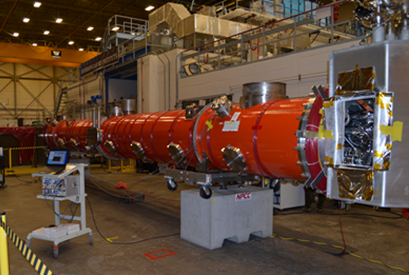 LCLS-II pCM
C50-13
9
Features of the Jlab System
The mobile rail system allows assembled cavity strings on lollipops to be delivered to different assembly rails outside the clean room for integration into cryomodules.
Different types of cryomodules can be assembled concurrently on different rails or multiple copies to improve schedule.
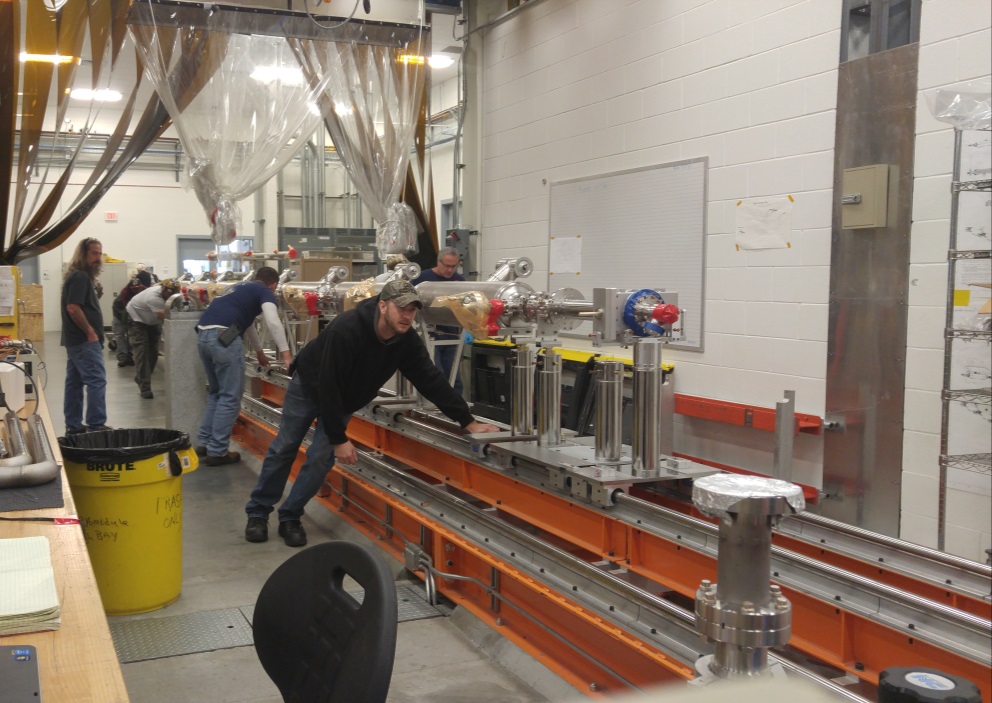 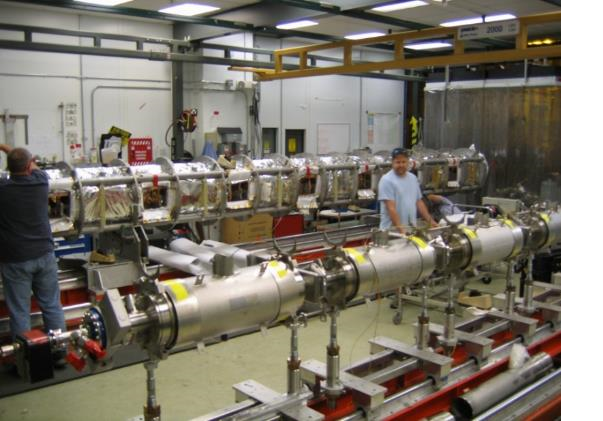 C100’s
LCLS-II CM02
10
JLab Layout for LCLS-II CM Production
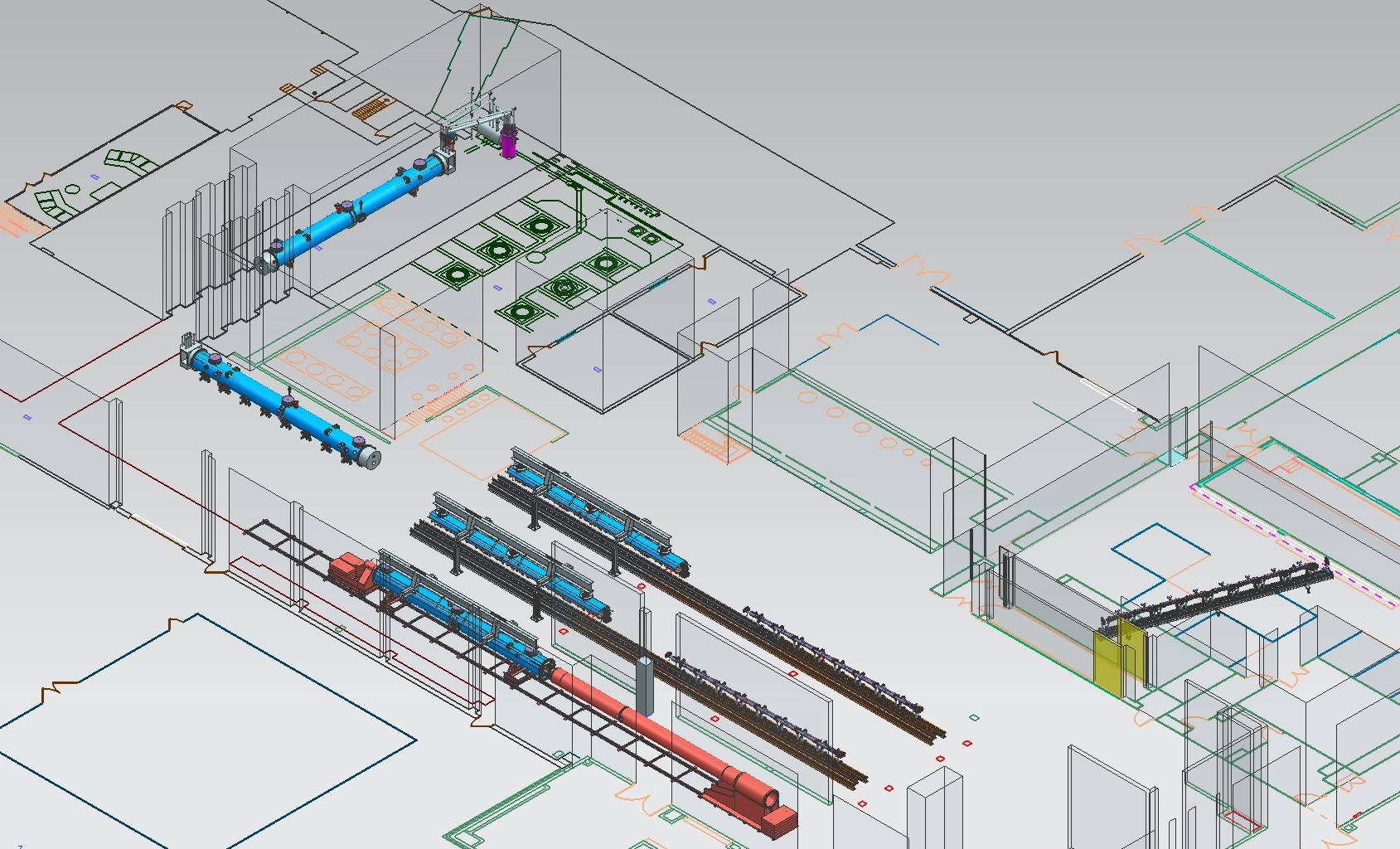 CM Testing
Phase II CM Assembly (2X)
Clean Room String Assembly
Phase I CM Assembly (2X)
Final Assembly / Prep for Testing
Vacuum Vessel Installation
11
Jlab LCLS-II Production Readiness Review, 10 January 2017
Summary
Jlab has a history of cryomodule production going back more than 25 years
In continuous production during most of that time.
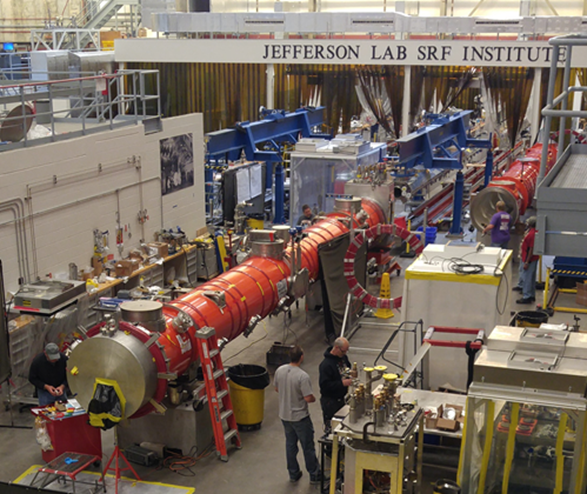 Numerous upgrades of the facility to improve the performance of finished cryomodules have been implemented.

LCLS-II Production is latest CM program at Jlab and is just beginning to ramp up the production rate.
12
Thanks for your attention!

Questions?
13